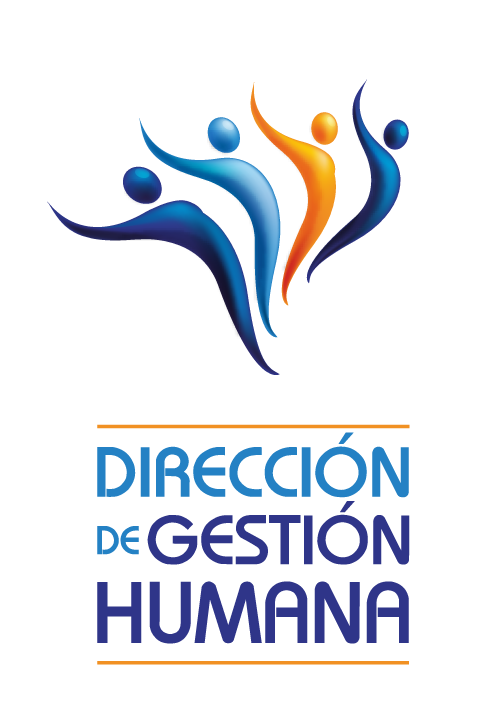 INFORME ANUAL DE LABORES 2021
Dirección de Gestión Humana
Subproceso Gestión de la Capacitación
RESPONSABLES
MBA Roxana Arrieta MeléndezDirectora a.i. de Gestión Humana Licda. Waiman Hin HerreraSubdirectora a.i. de Gestión Humana Licda. Cheryl Bolaños MadrigalJefa a.i. Subproceso Gestión de la Capacitación
ENERO 2021
RESUMEN EJECUTIVO
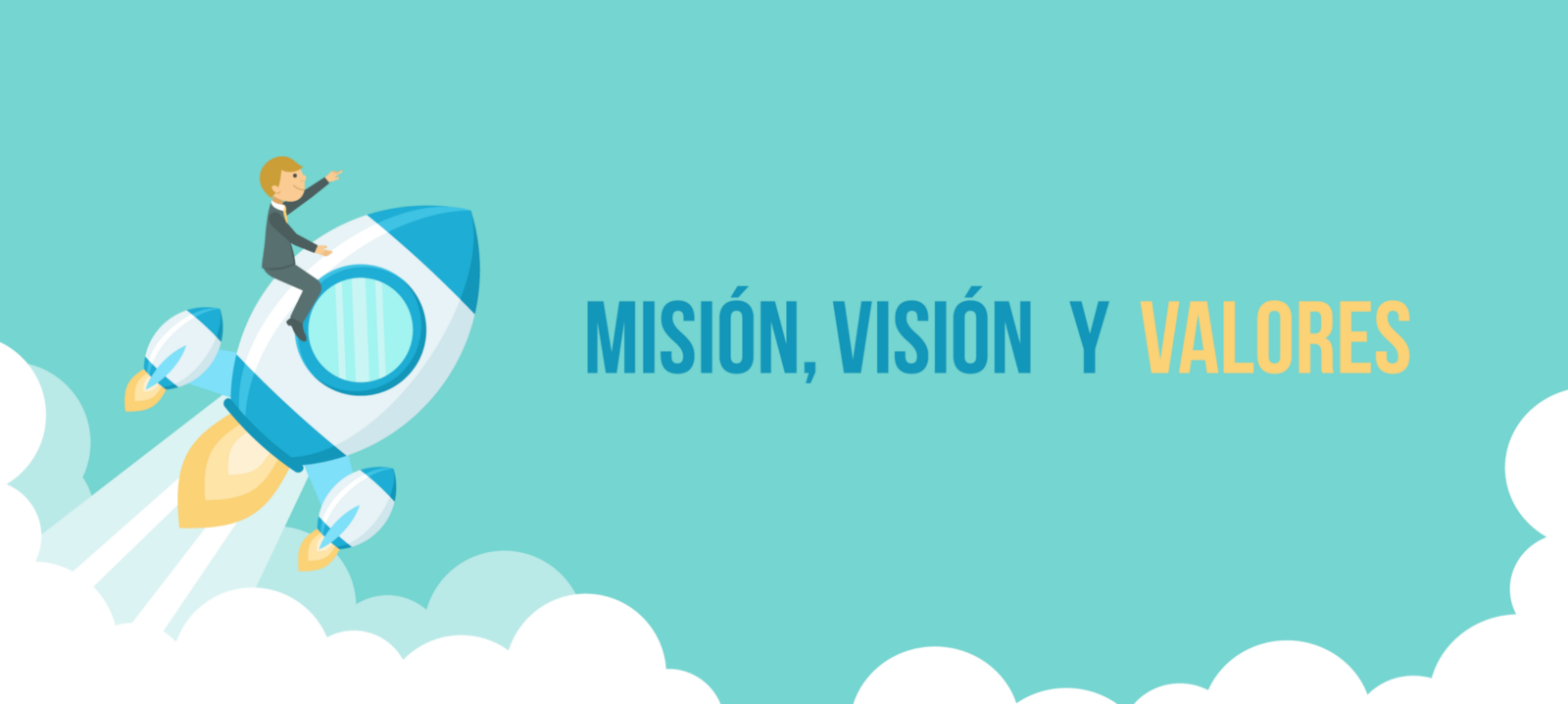 Como parte del proceso de fortalecimiento formativo, este Subproceso atiende las siguientes labores principales:
 
Modalidad de formación presencial, tele presencial y virtual
Manejo del presupuesto y divulgación de actividades de formación académica para el otorgamiento de becas dirigidas al personal judicial 
Diagnósticos de necesidades de capacitación
Desarrollo, implantación e implementación de cursos virtuales
Diseño gráfico y producción audiovisual de materiales de apoyo para la formación y la comunicación interna
Elaboración de diseños curriculares para las actividades formativas
Certificación de actividades de aprendizaje
RESUMEN EJECUTIVO
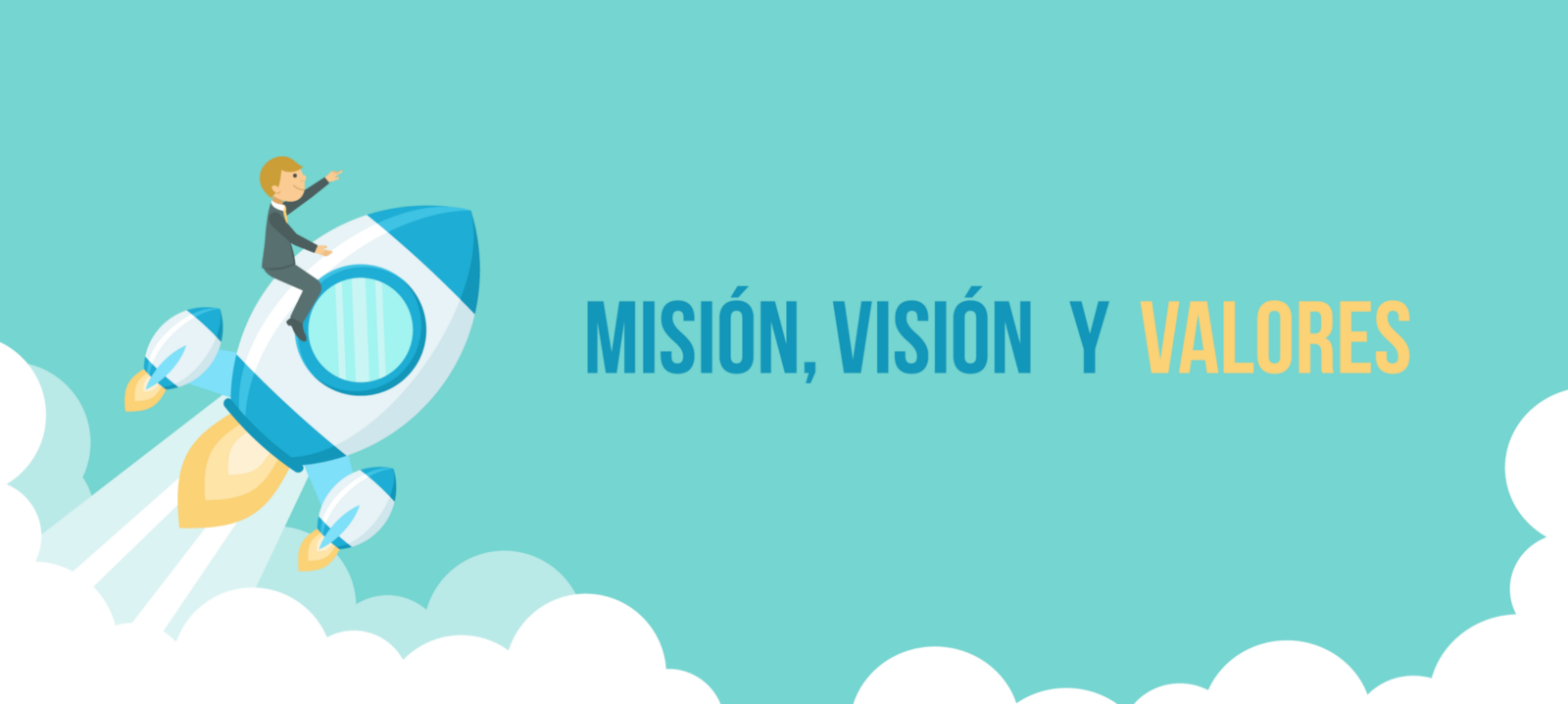 En vista de las condiciones impuestas por la pandemia y las medidas sanitarias adoptadas para su contención, se destaca que este año se utilizó mayormente la tele presencia y la virtualidad como modalidades para capacitar a la población que lo requería.   
A continuación, se presenta una estadística general de los principales esfuerzos de este Subproceso durante el presente período:
ACTIVIDADES FORMATIVAS EJECUTADAS
CANTIDAD DE CAPACITACIONES PRESENCIALES, TELEPRESENCIALES Y VIRTUALES.
Cuadro No 1
Cantidad de actividades formativas realizadas y total de personas capacitadas desagregadas por sexo en 2020
Fuente: Subproceso Gestión de la Capacitación, Dirección de Gestión Humana, 2020.
El presupuesto del Subproceso fue recortado durante los meses de abril y junio del 2020 lo que no permitió abordar gran cantidad de las necesidades identificadas en el DNC del ámbito administrativo. Muchas necesidades son de carácter técnico y por lo tanto se dificulta al Subproceso suplirlas sin la contratación de empresas o personas expertas.
Gráfico N° 1
Actividades formativas mostradas según el recurso utilizado para
su realización Año 2020
Fuente: Subproceso Gestión de la Capacitación, Dirección de Gestión Humana, 2020.
Gráfico N° 2
Cantidad de actividades formativas por modalidad: virtual y presencial 
Año 2020
En vista de las condiciones impuestas por la pandemia y las medidas sanitarias adoptadas para su contención, un 88% de las acciones formativas realizadas se llevaron a cabo en modalidad virtual según se muestra en el siguiente gráfico. Mientras que un 12% se desarrolló en forma presencial antes de la pandemia y las restricciones sanitarias.
Fuente: Subproceso Gestión de la Capacitación, Dirección de Gestión Humana, 2020.
Gráfico N° 3
Actividades formativas por eje curricular Año 2020
“Competencias genéricas y alineamiento”: actividades relacionadas con normativa institucional, servicio a la persona usuaria e implementación de protocolos institucionales. 
 
“Competencias técnicas” o entrenamiento: acciones dirigidas a fortalecer las áreas de conocimiento necesarias para el desempeño de la tarea
 
“Competencias específicas” o Desarrollo: brindó énfasis al fortalecimiento de habilidades directivas, liderazgo y comunicación. 
 
“Calidad de vida”: acciones orientadas a promover el bienestar del personal judicial como estrategia de afrontamiento y factor de protección ante el estrés y distintos riesgos psicosociales enfocadas a temas de salud financiera, bienestar y calidad de vida y felicidad en el trabajo. 
 
En virtud de la emergencia sanitaria, se otorga prioridad a la implementación masiva del teletrabajo, la aplicación de medidas sanitarias, el empleo de herramientas informáticas y el bienestar del personal.
Fuente: Subproceso Gestión de la Capacitación, Dirección de Gestión Humana, 2020.
Cuadro N° 3
Actividades formativas de apoyo al personal por la pandemia y personas capacitadas desagregadas por sexo en el 2020
Fuente: Subproceso Gestión de la Capacitación, Dirección de Gestión Humana, 2020.
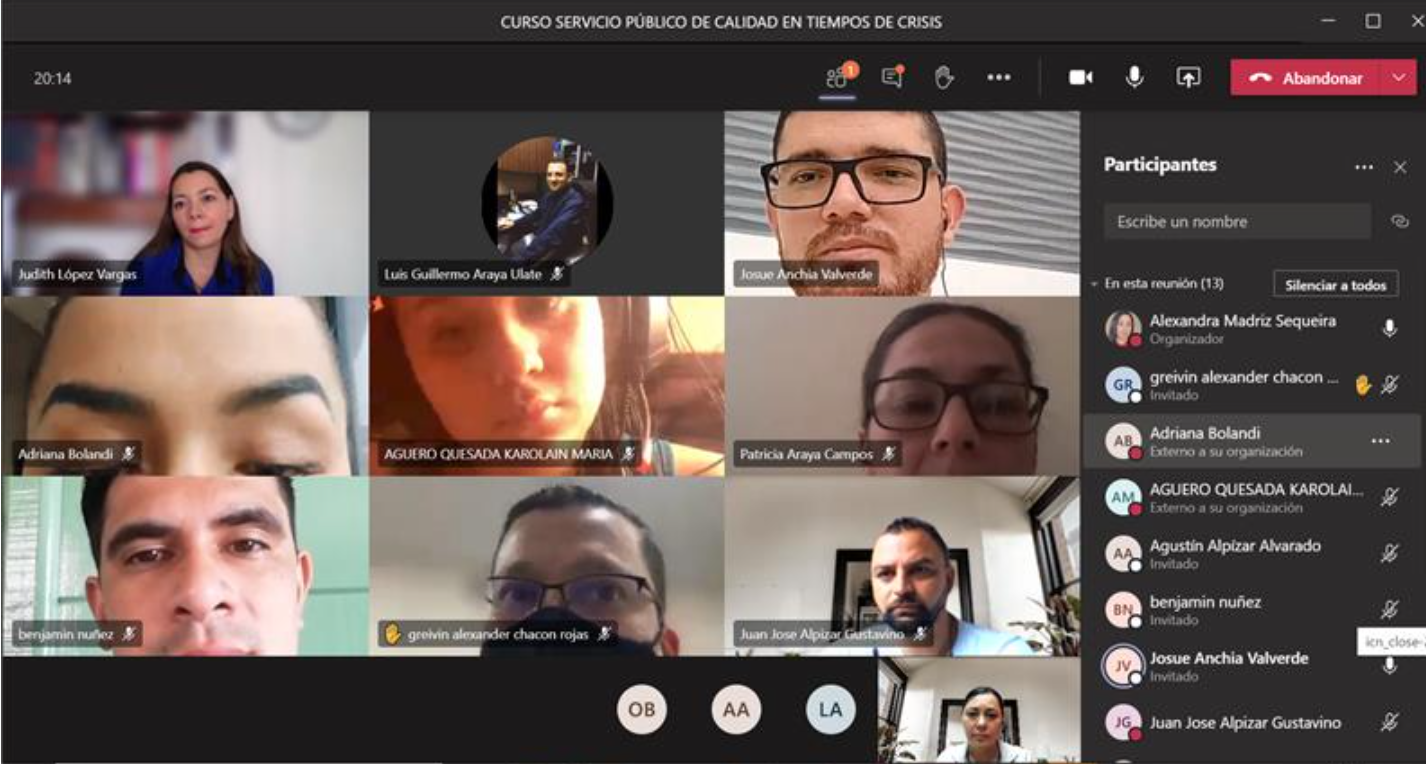 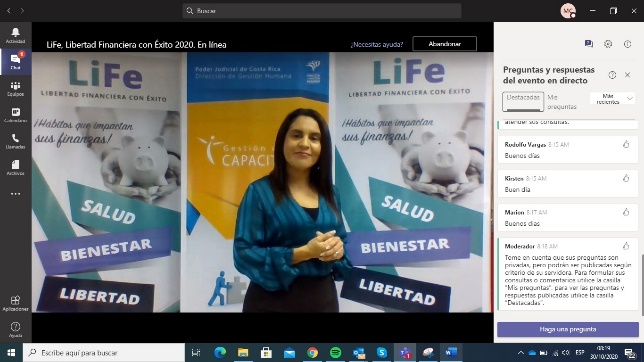 LiFe 2020 en línea, Libertad Financiera con Éxito, Subproceso Gestión de la Capacitación, 2020.
Curso Servicio público de calidad en tiempos de crisis dirigido al Departamento de Seguridad. Subproceso Gestión de la Capacitación, 2020.
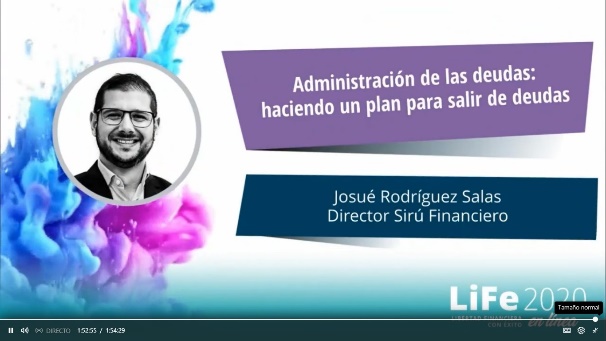 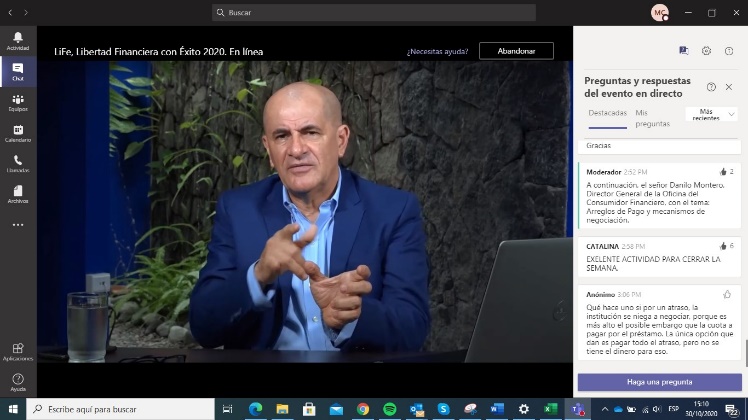 LiFe 2020 en línea, Libertad Financiera con Éxito,
Subproceso Gestión de la Capacitación, 2020.
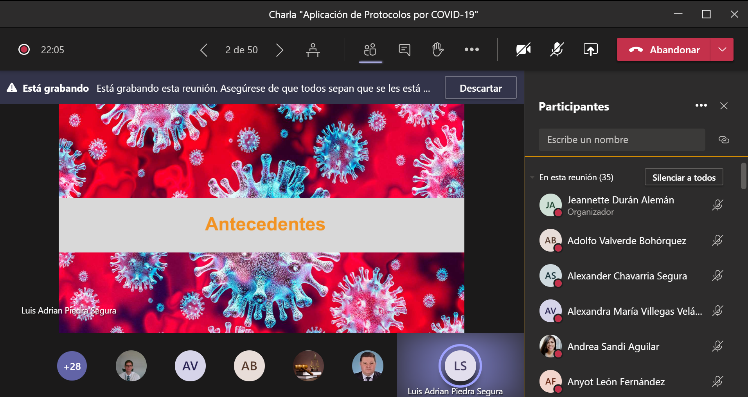 Charla “Aplicación de protocolos por COVID19”, Dirección de Gestión Humana, 2020.
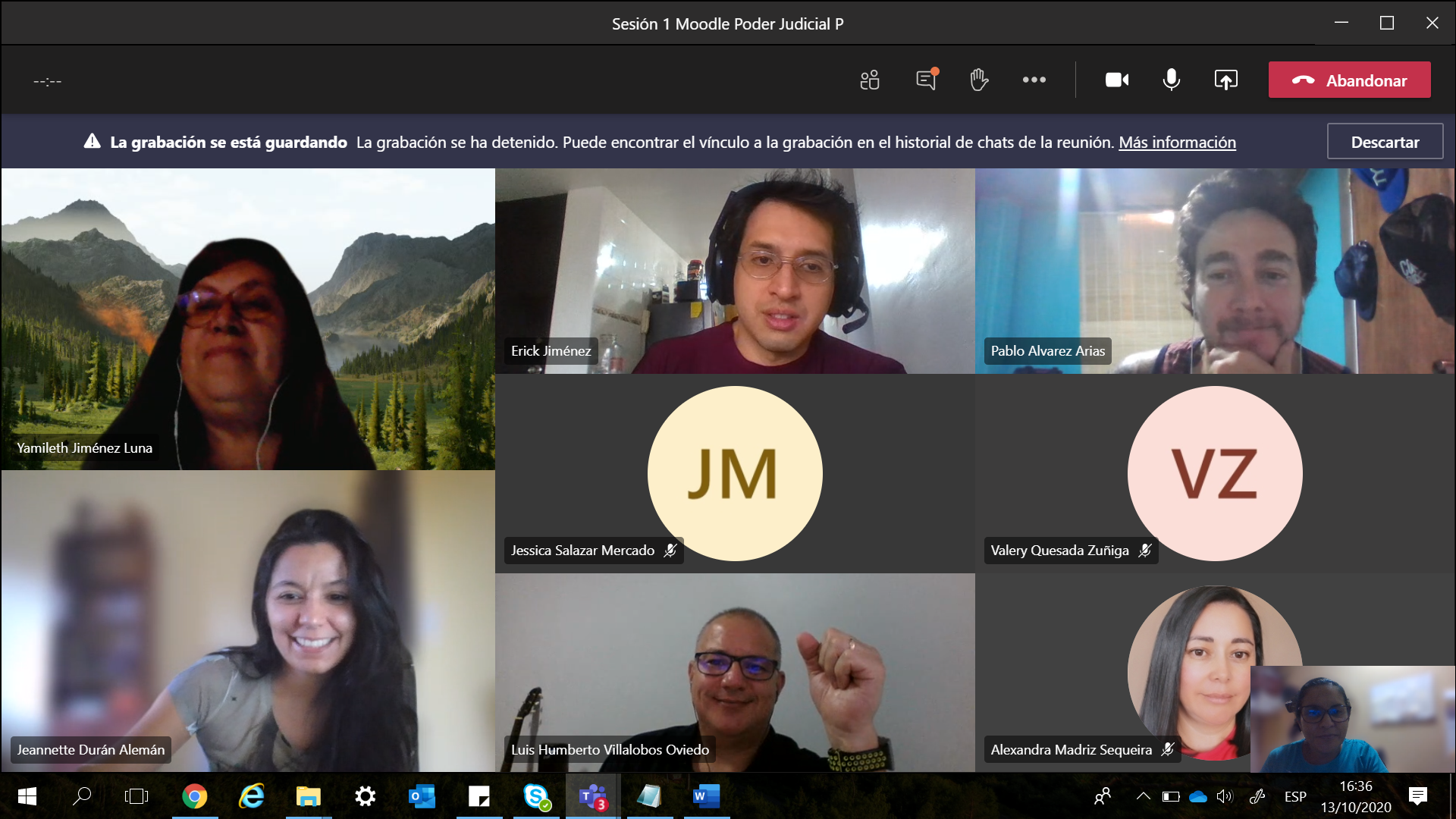 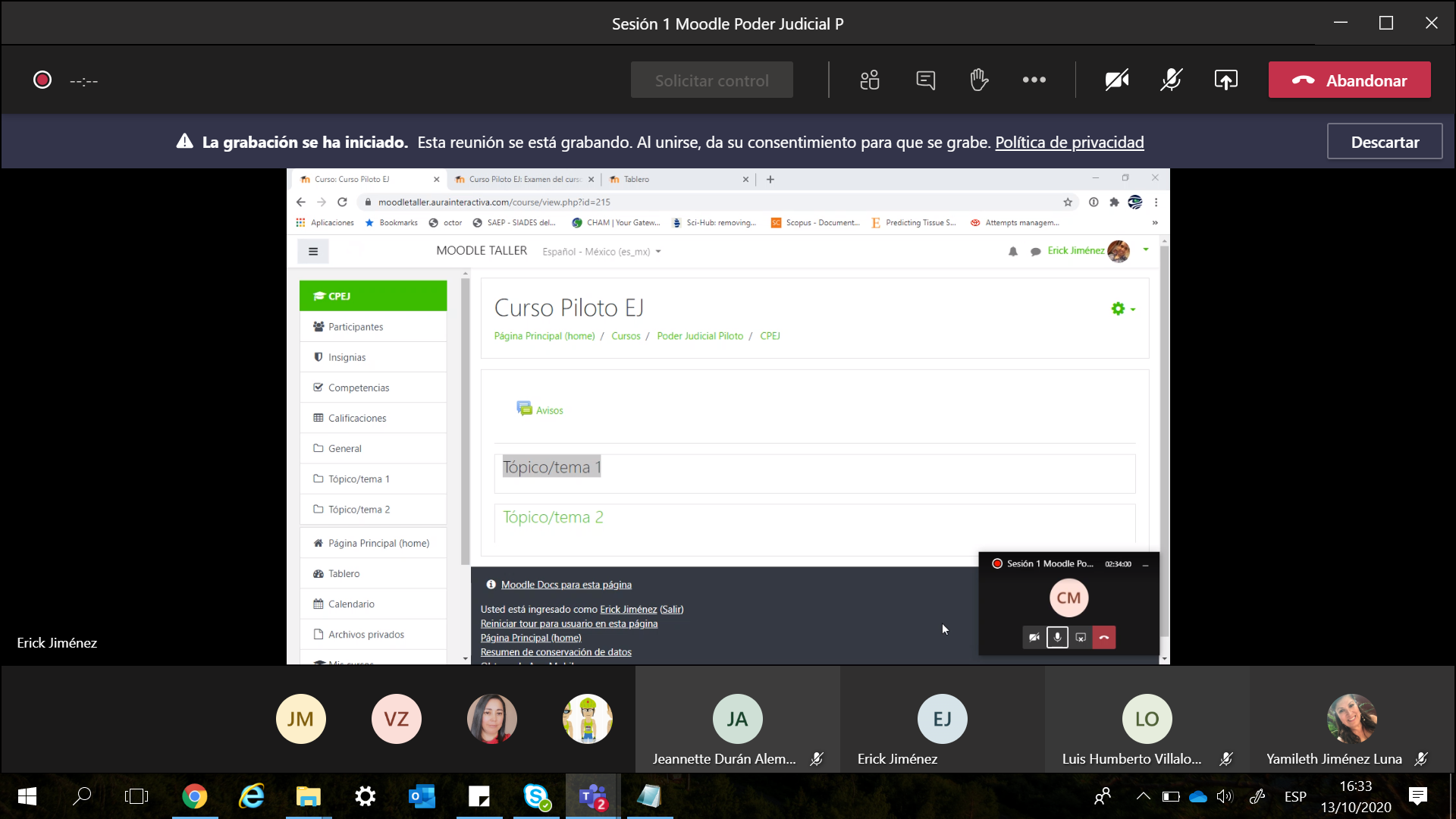 Curso Administrador de Aprendizaje Moodle para Unidades de Capacitación.
Subproceso Gestión de la Capacitación, 2020.
ACTIVIDADES FORMATIVAS EJECUTADAS
CANTIDAD DE CAPACITACIONES VIRTUALES POR MEDIO DE LA PLATAFORMA C@PACÍTATE.
Cuadro N° 4
Cantidad de personas participantes y cursos virtuales convocados
Año 2020
Fuente: Subproceso Gestión de la Capacitación, 2020.
BECAS INSTITUCIONALES DIVULGADAS
Ejecución Presupuestaria
Becas 2020
Cuadro N° 5
Programa presupuestario según la subpartida monto aprobado, monto ejecutado y en cada caso, monto cedido. Año 2020
Fuente: Subproceso Gestión de la Capacitación, Dirección de Gestión Humana, 2020.
Becas y capacitaciones ejecutadas
Se realizó la promoción y gestión de 15 actividades
formativas distribuidas de la siguiente forma:
De las actividades promovidas se logró la participación de un total de 25 personas, distribuidas en 2 personas en becas nacionales, así como 10 personas en capacitaciones nacionales y 13 personas en capacitaciones internacionales.
Becas ejecutadas del periodo
Se ejecutaron ocho maestrías nacionales, en las cuales hay una participación de 15 personas y 10 personas con un aval de participación para un doctorado.
TOTAL 25
Fuente: Subproceso Gestión de la Capacitación, Dirección de Gestión Humana, 2020.
Becas en ejecución afectadaspor la pandemia del COVID-19
5 becas se vieron afectadas y no pudieron ser finalizadas
Fuente: Subproceso Gestión de la Capacitación, Dirección de Gestión Humana, 2020.
Actividades formativas no divulgadas a causa de recortes presupuestarios y restricciones a causa de la pandemia COVID-19
No se pudo divulgar 14 actividades dado que el presupuesto fue cedido debido a los recortes aplicados y a las restricciones a causa de la pandemia COVID-19.
Fuente: Subproceso Gestión de la Capacitación, Dirección de Gestión Humana, 2020.
Actualización Reglamento de Becas
El día 03 de noviembre de 2020, se recibió por parte de la Dirección Jurídica el oficio N° DJ-AJ-3659-2020, mediante el cual se remite para su conocimiento el avance de la “Propuesta al Proyecto de Reglamento de Becas – Capacitación” que se encuentra trabajando esta Dirección Jurídica, ello con el fin poder establecer una reunión con el Consejo Directivo de la Escuela Judicial y la Dirección de Gestión Humana, para intercambiar observaciones que permitan enriquecerlo.
 
En sesión de Consejo Directivo del 17 de noviembre de 2020, se acordó que sería el Subproceso Gestión de la Capacitación el encargado de la redacción del nuevo Reglamento de Becas con apoyo legal de la Dirección Jurídica.
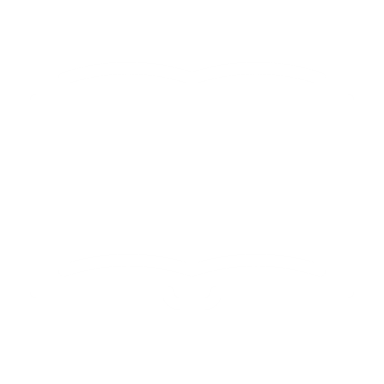 Módulo de Gestión de Becas y Capacitación en el Sistema Integrado de Gestión Administrativa de la Dirección de Gestión Humana: SIGA GH
Durante el 2020 se envió a la Dirección de Tecnología el registro de personas becadas correspondientes a los años 2019, 2018, 2017, 2016, 2015 y 2014, para ser cargados al sistema y así mejorar el control y seguimiento.
 
Una vez actualizados los registros se espera generar los perfiles de cada una de las Unidades de Capacitación y la Escuela Judicial.
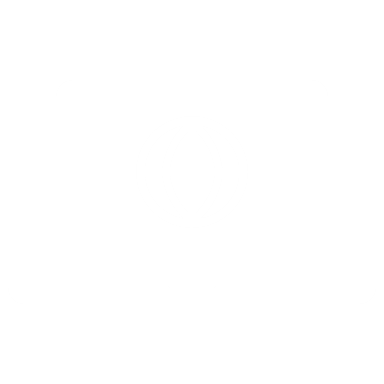 ACCIONES COMPLEMENTARIAS DEL SUBPROCESO GESTIÓN DE LA CAPACITACIÓN
Diagnóstico de necesidades de capacitación
Consulta diagnóstica 2020 – 2021 dirigida a todas las oficinas del ámbito administrativo. Información actualizada en abril de 2020 a partir del desarrollo de entrevistas a jefaturas para identificar nuevas necesidades y prioridades en atención a las condiciones generadas por la pandemia.
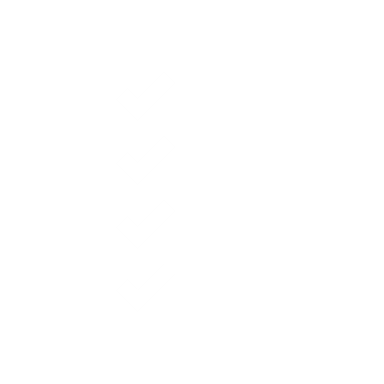 Diagnósticos específicos: 
Departamento de Proveeduría
Dirección de Gestión Humana, incluyendo todos los procesos y subprocesos que la integran 
Subproceso de Estadística, Dirección de Planificación
Además, se inició con el diagnóstico de necesidades de capacitación de la Dirección de Planificación, el cual será retomado en 2021 conforme lo solicitado por dicha instancia.
DETALLE DE PROCEDIMIENTOS DE CONTRATACIÓN MEDIANTE LA SUBPARTIDA 10701
Cuadro N°14
Procesos de contratación de actividades formativas Año 2020
En este 2020 nos enfrentamos a un rebajo realizado por el Ministerio de Hacienda a dicha subpartida específicamente, por un monto de ¢137.625.983,70, es decir, un porcentaje de un 44,38% en relación con el presupuesto otorgado inicialmente, por tal motivo se presenta una disminución en la cantidad de procesos de contratación tramitados.
DISEÑO Y DESARROLLO DE NUEVOSCURSOS VIRTUALES
Durante el 2020, se finalizó con el desarrollo de los siguientes cursos virtuales:
Autonomía personal de las personas con discapacidad
Monitoreo de los derechos humanos en los centros de detención
Atención a la población afrodescendiente
Estrategias de servicio con valor para la persona usuaria
Seguridad de la Información y Seguridad Informática
Toma de denuncias notariales
Objetivos de Desarrollo Sostenible (ODS)
Teoría del Caso 
Presupuesto, buscando el equilibrio
Actualización a versión responsiva de Programa Hacia cero papel
Actualización a versión responsiva de Género un camino hacia la equidad
Video sobre la Convención de eliminación de todas las formas de discriminación de la mujer (CEDAW)
Video sobre cómo realizar Variaciones en la Plataforma Electrónica de Nombramientos (PIN)
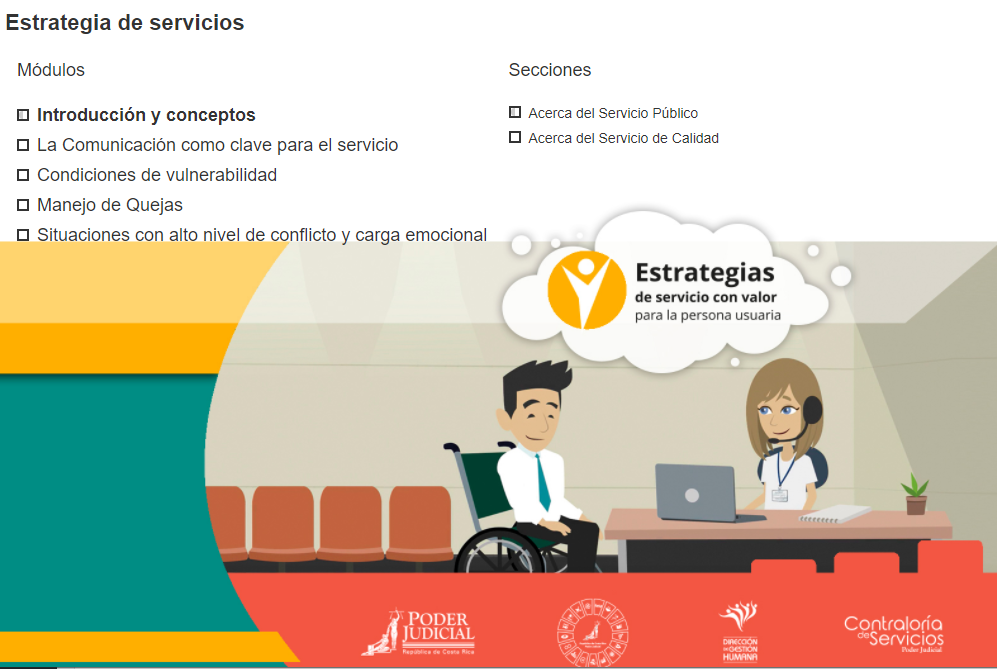 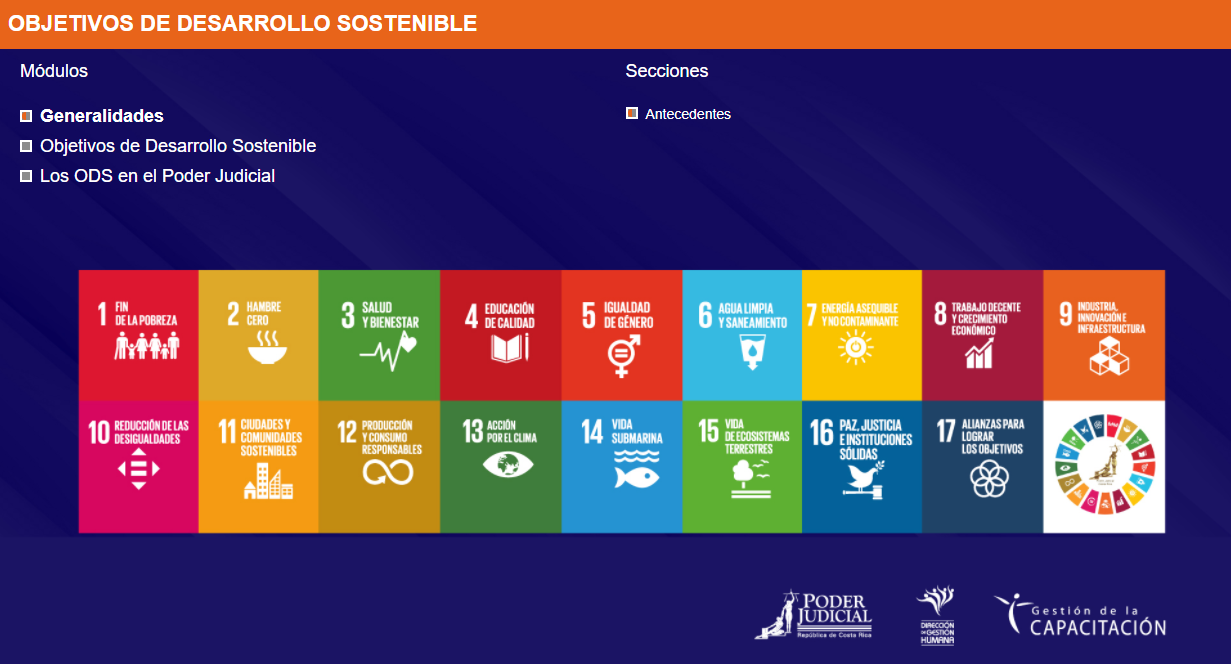 Durante el 2020, se inició con el desarrollo de los siguientes proyectos, los cuales a diciembre 2020 tienen un alto nivel de avance:
Control Interno (Módulos 1 al 5)) (Versión final 2020)
¡Deudas! ¿Cómo manejarlas? (Versión final)
Tomando el control de mis finanzas
Tutorial Atención de emergencias en caso de sismos
Tutorial Atención de emergencias en caso de Incendios
Tutorial Atención de emergencias en caso de bombas
Formas de violencia en el trabajo
Menores de edad en conflicto con la ley
Legitimación de Capitales
Conflictos de interés 
Historia de las poblaciones africanas, negras, afrocaribeñas y afrodescendientes (Documento de contenido y guion)
Atención integral de Niñas, Niños y Adolescentes en los procesos judiciales (Documento de contenido y guion)
Estrategia para el nuevo curso Ética y valores
SEVRI
Programa Educación Emocional 
Evaluación del desempeño (Actualización)
Plan Anual Operativo (PAO) (Actualización)
Gestión Integral de la Calidad (GICA) – (Actualización)
Todas y todos somos igualmente diferentes – (Actualización)
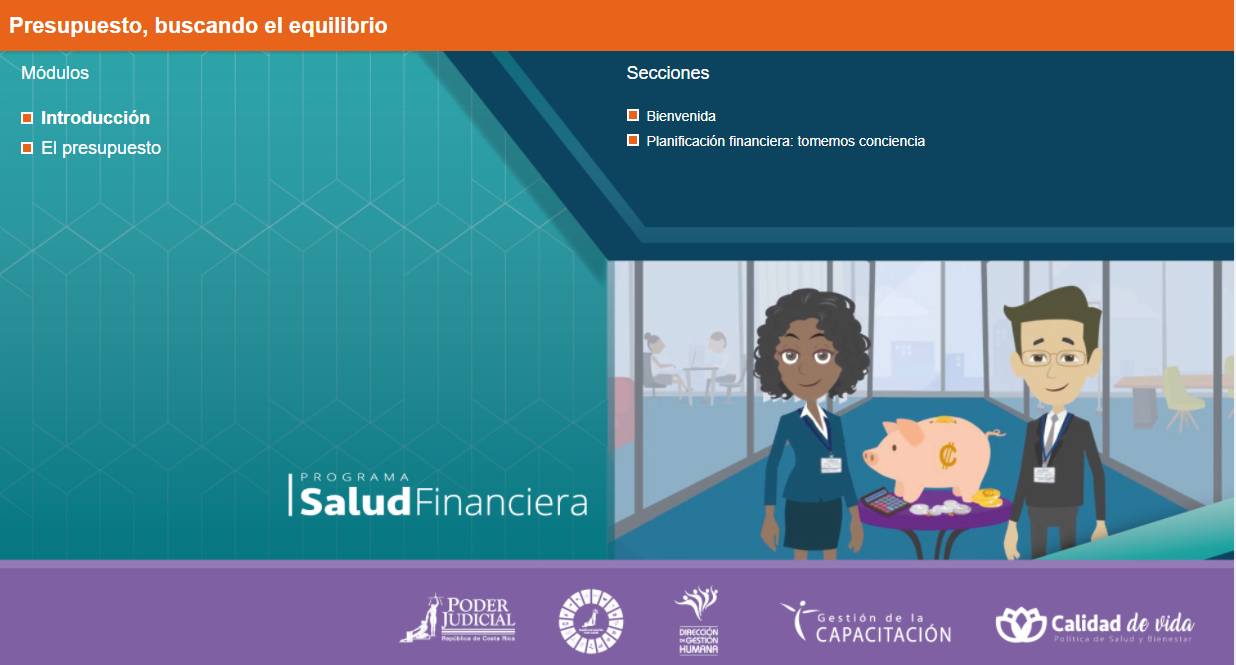 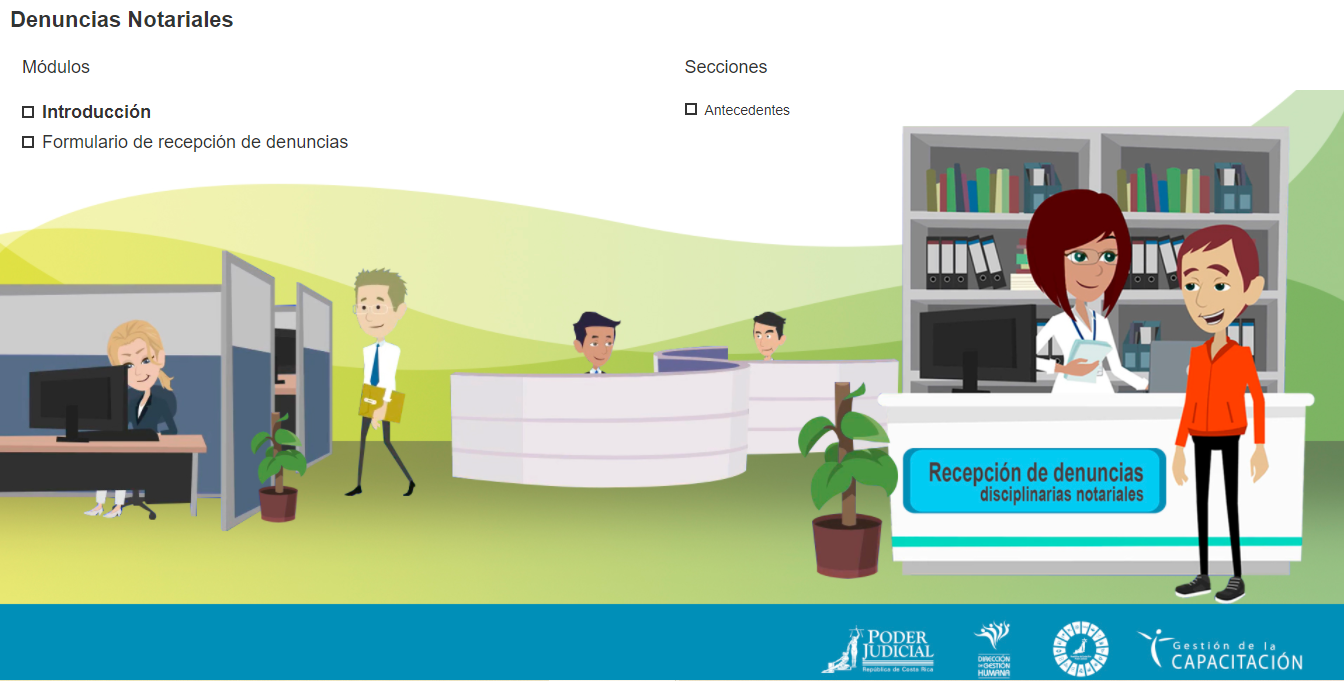 MIGRACION DE CURSOS VIRTUALES A PLATAFORMA HTML5
Círculos de Paz Políticas institucionales
Atención a Personas Víctimas y Testigos
Migración y Refugio: entre otra gente y otra tierra…
Participación Ciudadana
Salud Ocupacional
Sistema de Depósitos Judiciales (SDJ)- Curso Básico
Sistema de Depósitos Judiciales (SDJ)- Generalidades
Sistema de Depósitos Judiciales (SDJ)- Actualizaciones
Sistema de Depósitos Judiciales (SDJ)- Autorizaciones
Sistema de Depósitos Judiciales (SDJ)- Aprobaciones
Sistema de Depósitos Judiciales (SDJ)- Administradores
Sistema de Depósitos Judiciales (SDJ)- Auditoría
Sistema de Depósitos Judiciales (SDJ)- Boletas
Sistema de Depósitos Judiciales (SDJ)- Financiero Contable
Sistema de Depósitos Judiciales (SDJ)- Códigos Sistemas
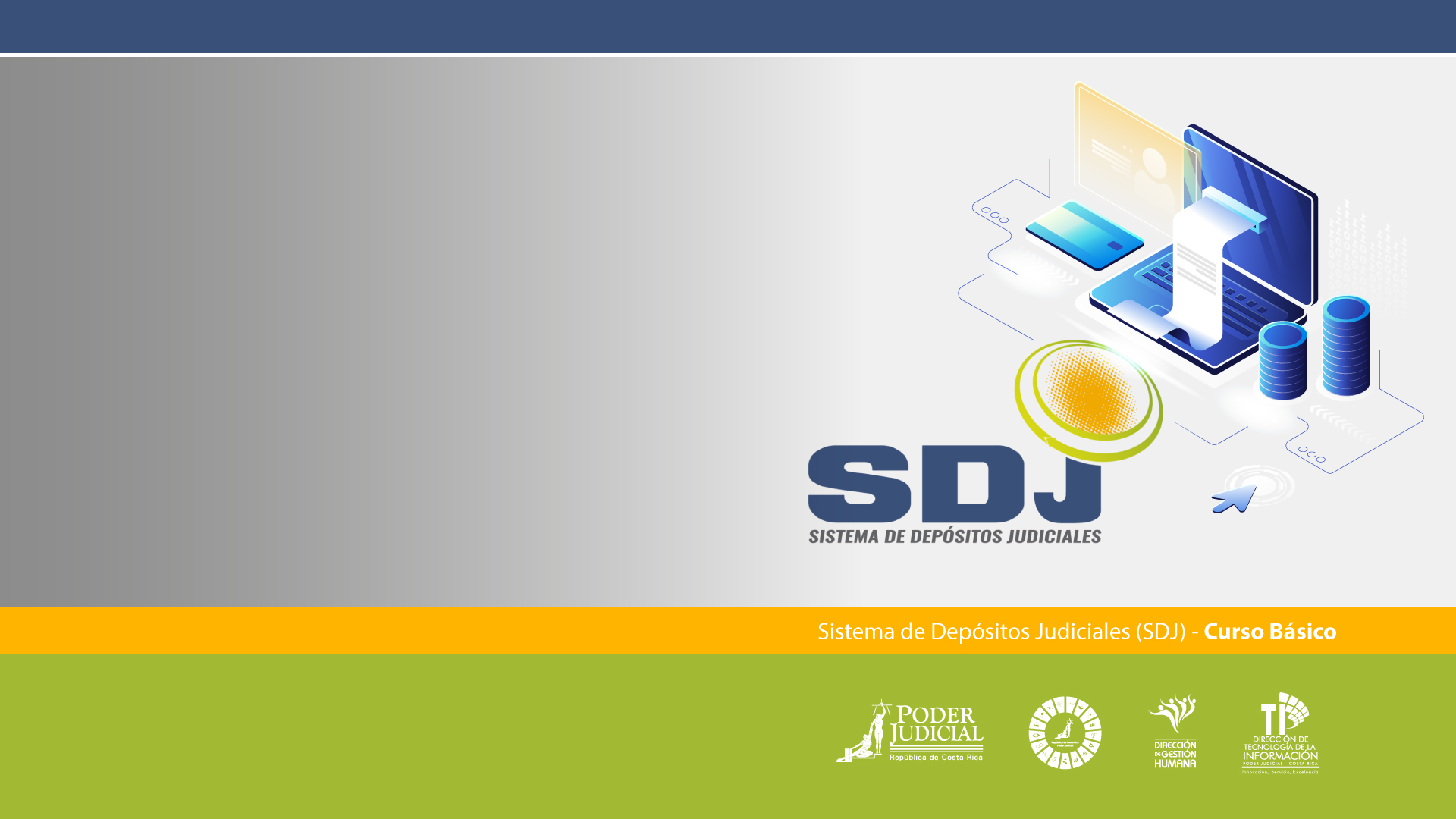 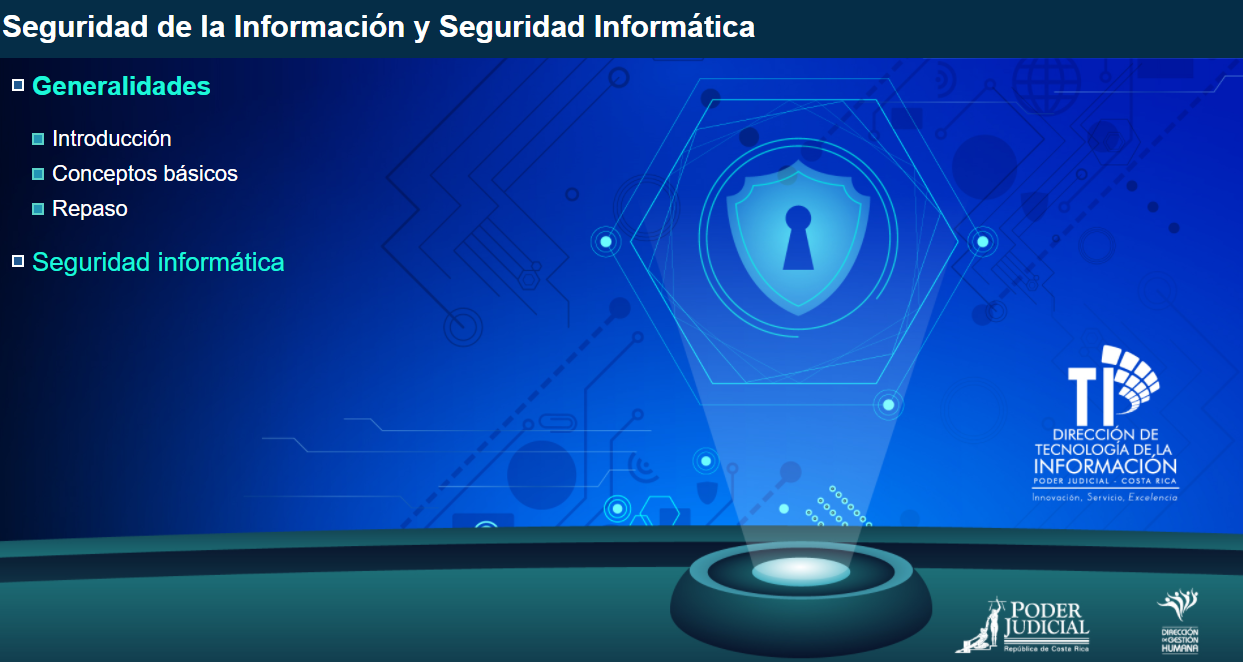 CURSOS VIRTUALES CONVERTIDOS A HERRAMIENTAS DE AUTOAPRENDIZAJE ACCESIBLES
Durante el 2020, se convirtieron a herramientas accesibles los siguientes recursos de aprendizaje:
Programa Acceso a la Justicia:
 
Introducción a los Derechos Humana
Población adulta mayor
Población niñez y adolescencia
Población afrodescendiente
Población con discapacidad
Población LGBTTTI
Población migrante y refugiada
Población privada de libertad
Población indígena
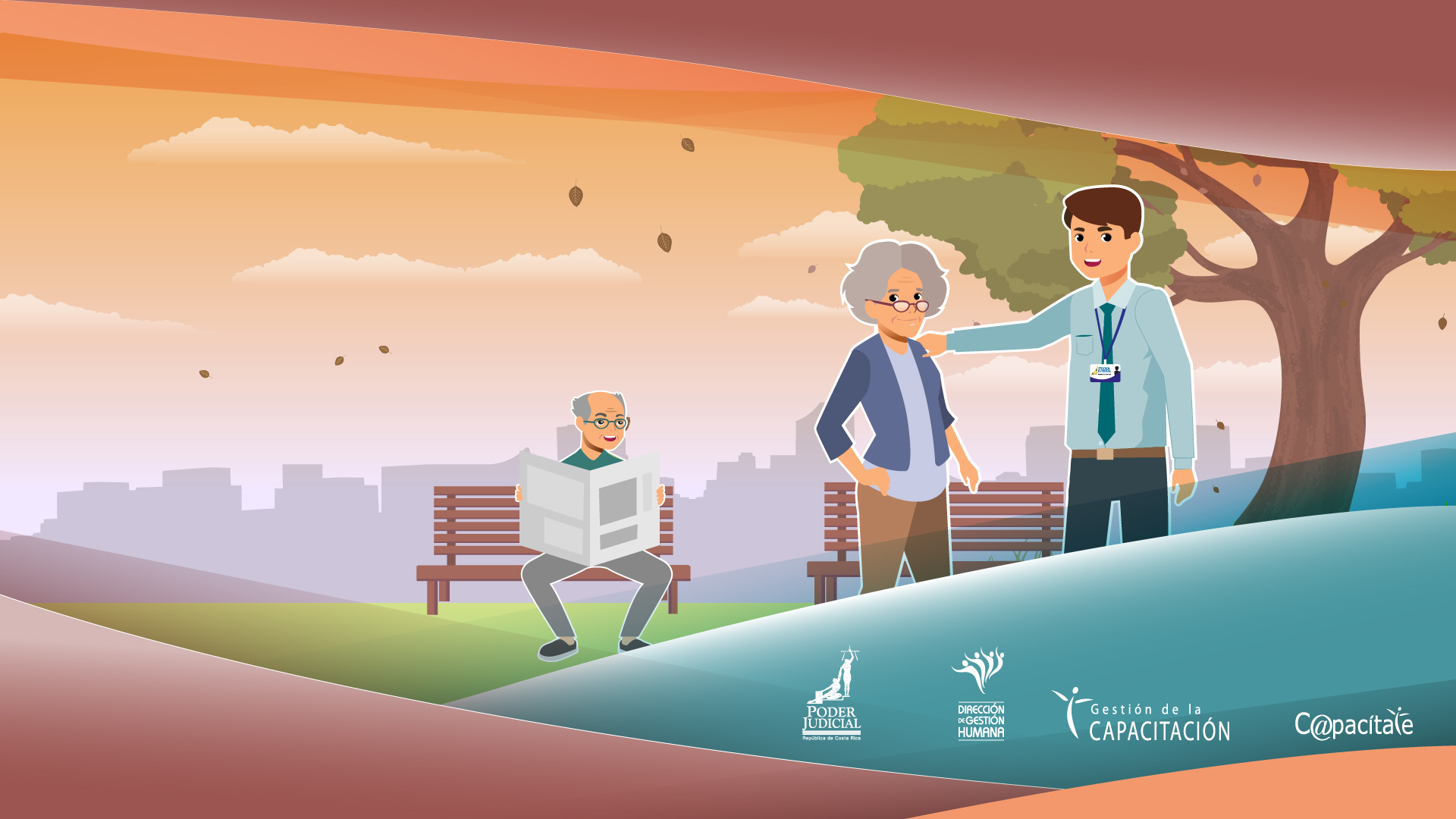 DESARROLLO DE MATERIALES DE APOYO PARA LA FORMACIÓN Y LA DIVULGACIÓN
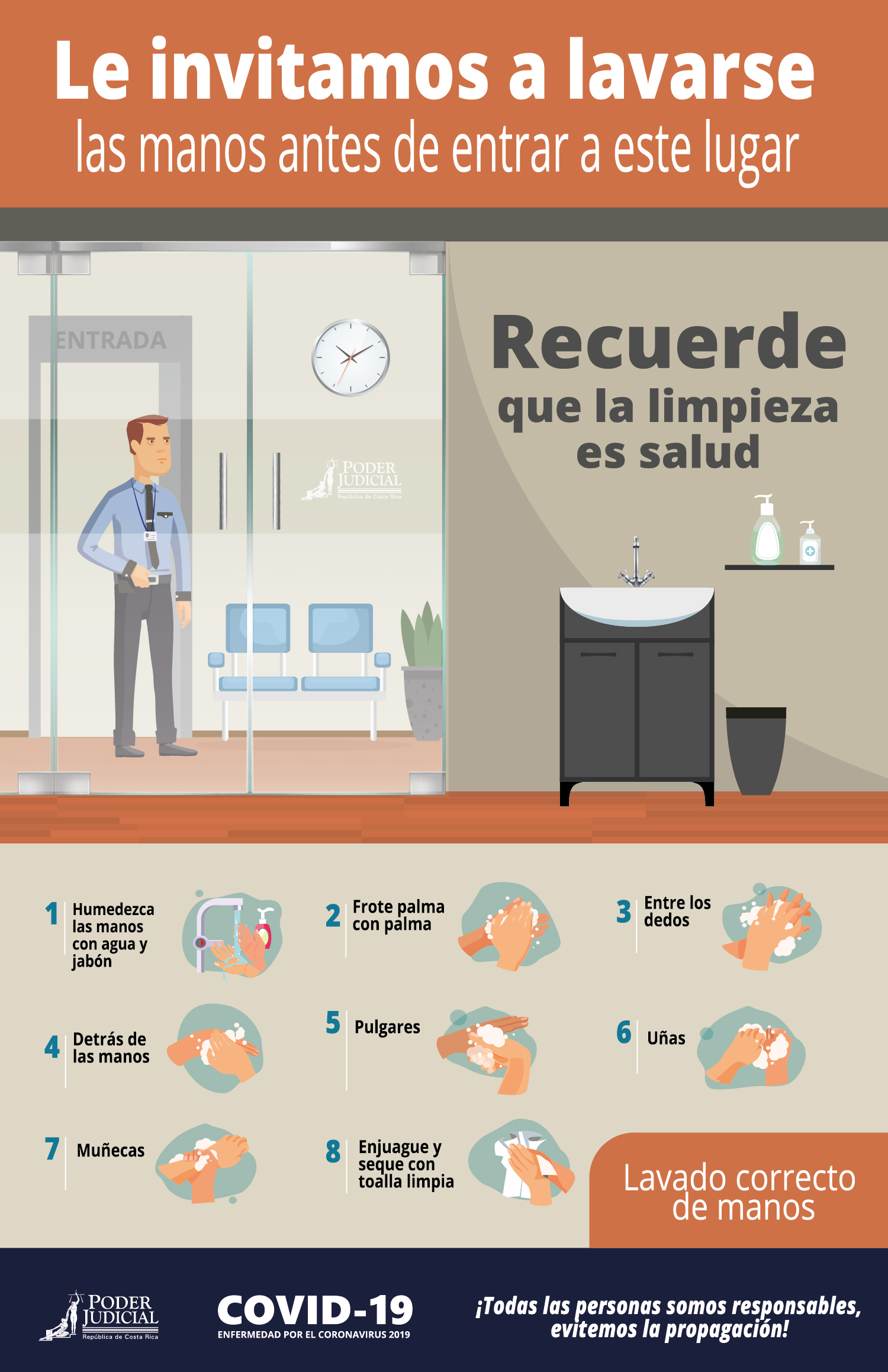 DISEÑO GRÁFICO Y PRODUCCIÓN AUDIOVISUAL
Recursos gráficos y audiovisuales de apoyo a la capacitación y a la comunicación interna del Poder Judicial
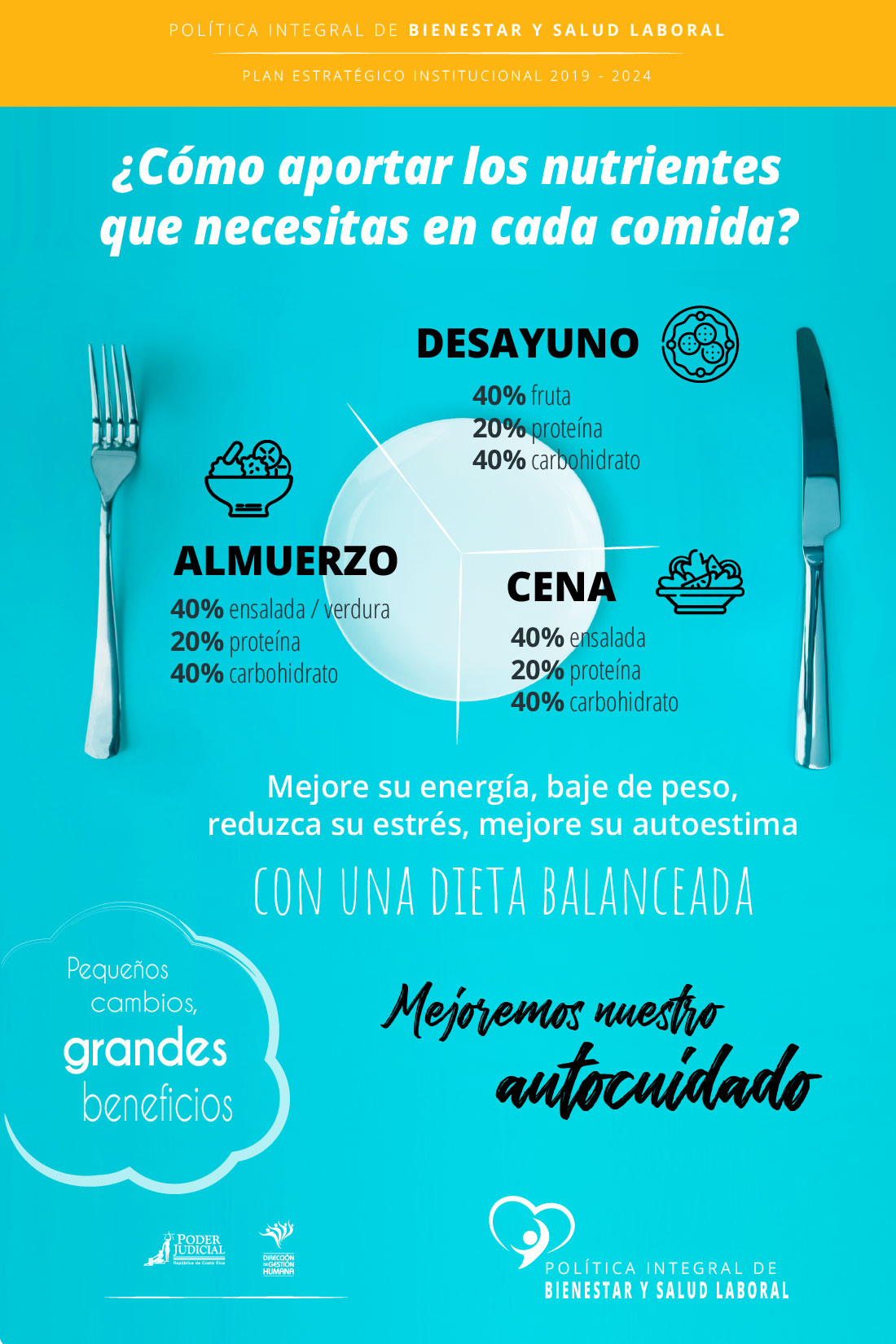 FORTALECIMIENTO DE LOS PROCESOS FORMATIVOS
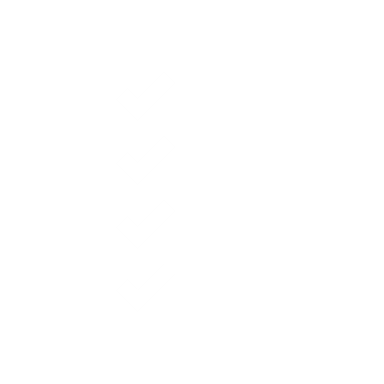 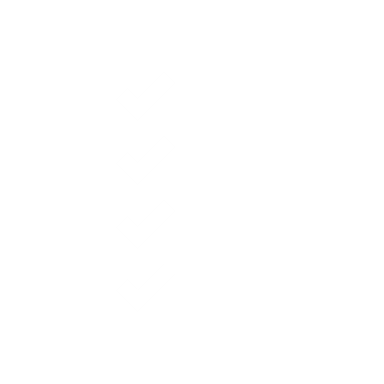 Diseño curricular de una estrategia para el fortalecimiento permanente de la competencia Ética y Transparencia. En 2020, con este propósito, se llevó a cabo un conversatorio que contó con la participación aproximada de 180 personas, en coordinación con la Secretaría Técnica de Ética y Valores.
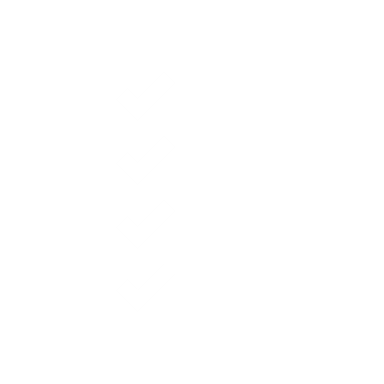 Implementación de la estrategia de divulgación de la Regulación para la prevención, identificación y gestión adecuada de los conflictos de interés en el Poder Judicial.
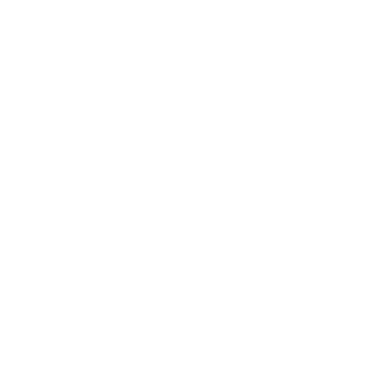 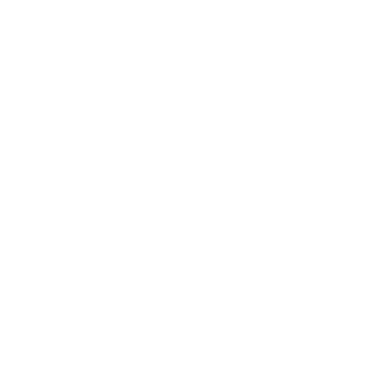 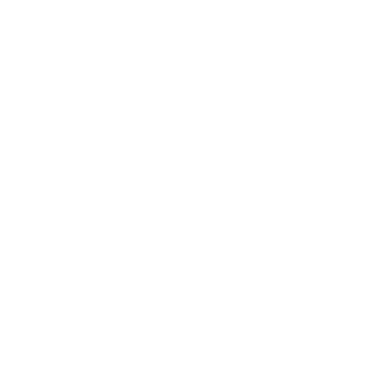 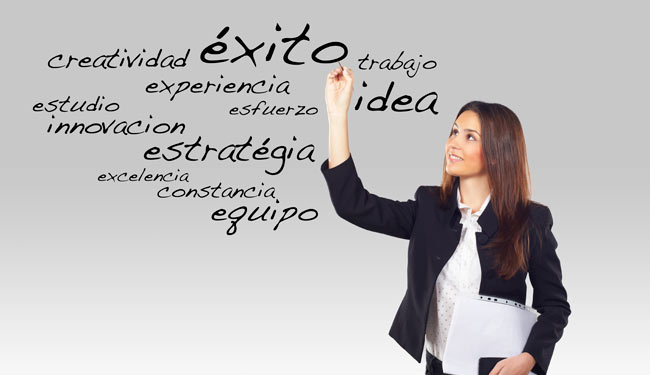 sE FINALIZA OTRO AÑOLLENO DE ÉXITOSMUCHAS GRACIAS